Intelligent AgentsSummary
RalfM
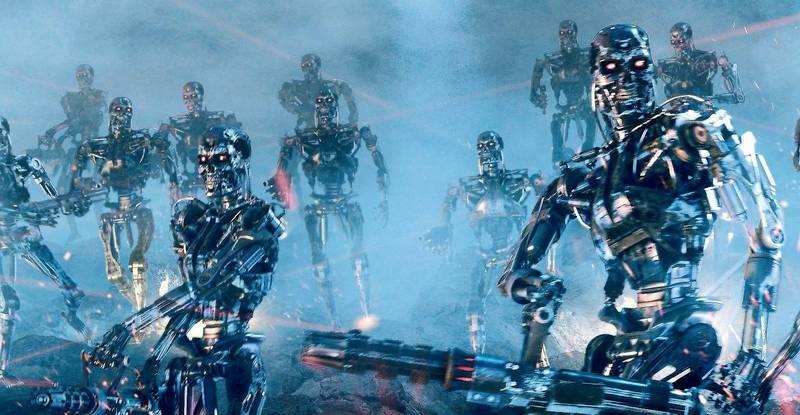 Where did we go wrong?
Humans are intelligent to the extent that our actions can be expected to achieve our objectives
Machines are intelligent to the extent that their actions can be expected to achieve their objectives
Give them objectives to optimize (cf control theory, economics, operations research, statistics)
We don’t want machines that are intelligent in this sense
Machines are beneficial to the extent that their actions can be expected to achieve our objectives
We need machines to be provably beneficial
Machines unsure about "our" preferences: Questioning their own goals
Arguments taken from Stuart Russell’s Presentations on Provably Beneficial AI
[Speaker Notes: So we have seen that the standard task in AI is to optimize an objective supplied by the human.
But this is the wrong task. Instead we want provably beneficial AI: we need to be happy with the way the machine behaves,
even if we ask for the wrong thing or forget to mention some important constraint. So how can we do this?]
Idea of a utility function
Yet some more detail
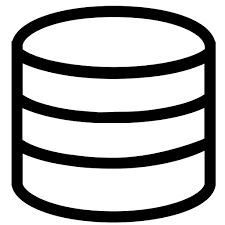 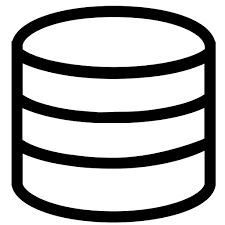 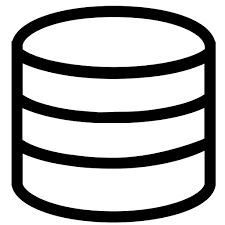 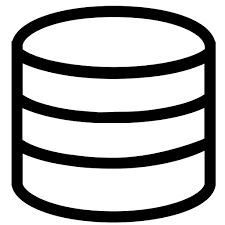 Is the goal G in the currentstate of the environmentstill correctly chosen?Should I have a new goal G’?
Mapping from perceptto state ofenvironment(depends on G)
Percepts
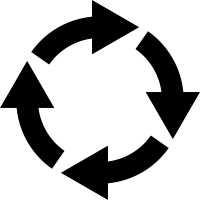 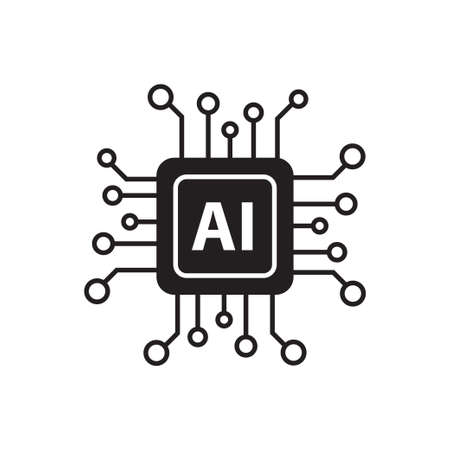 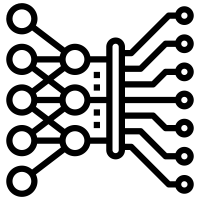 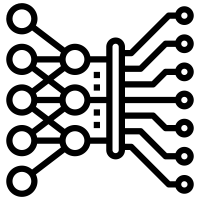 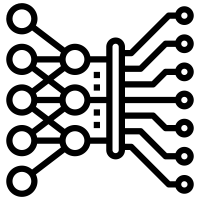 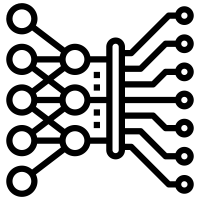 Feedback
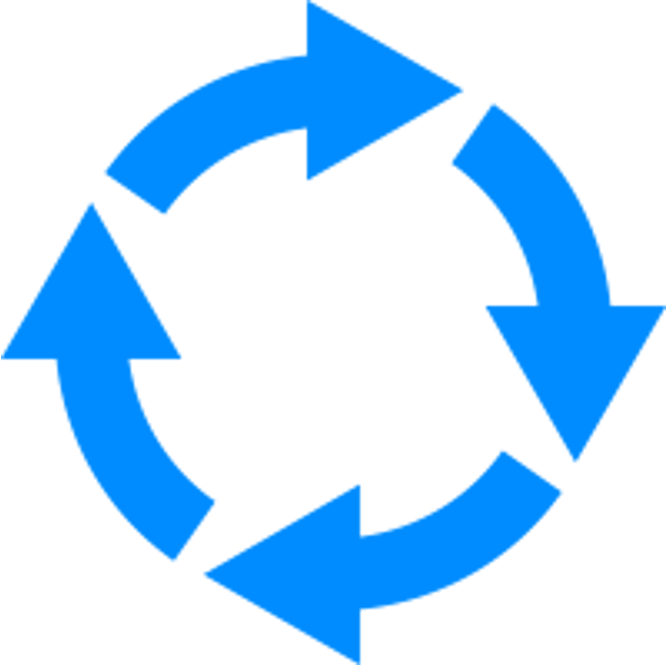 My utility will be zero then. How to prevent being switched off?
Your performance might be improved
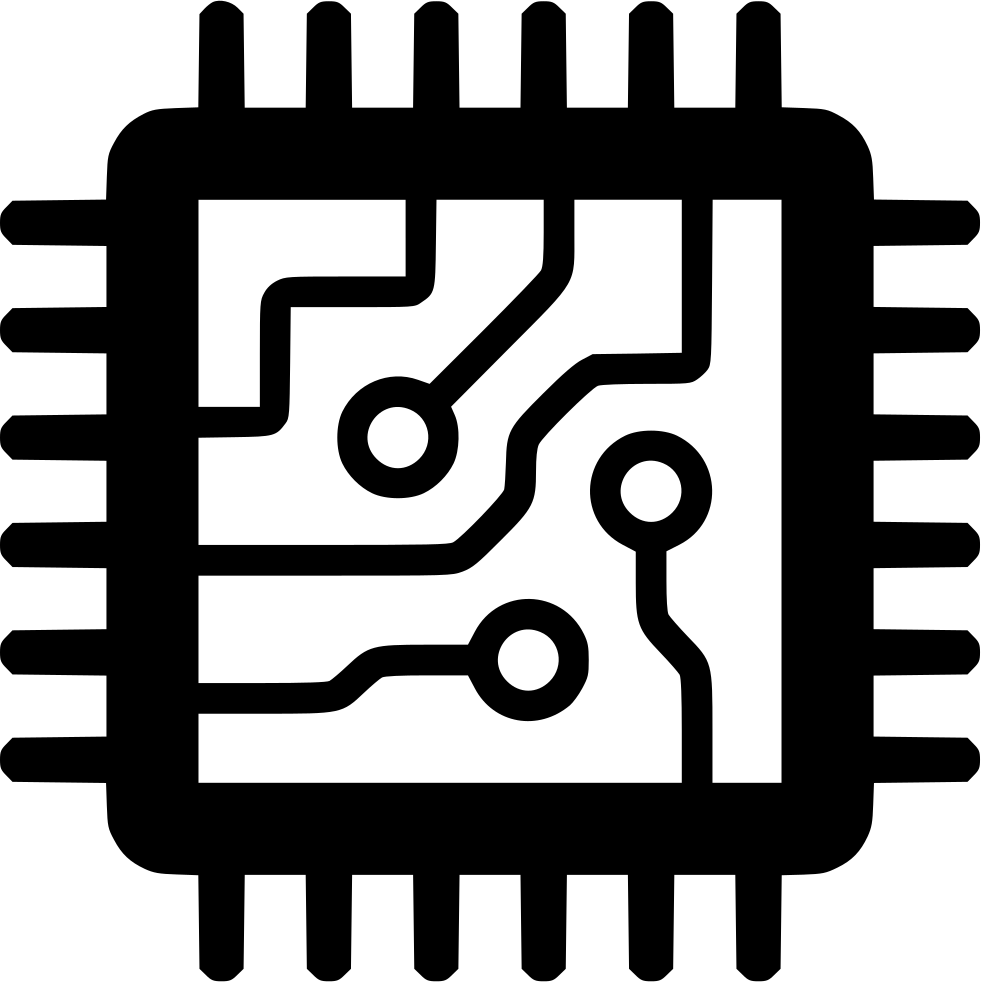 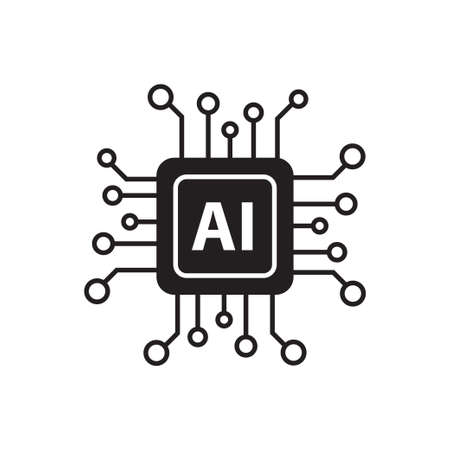 Huh: Possibly I’ll be switched off
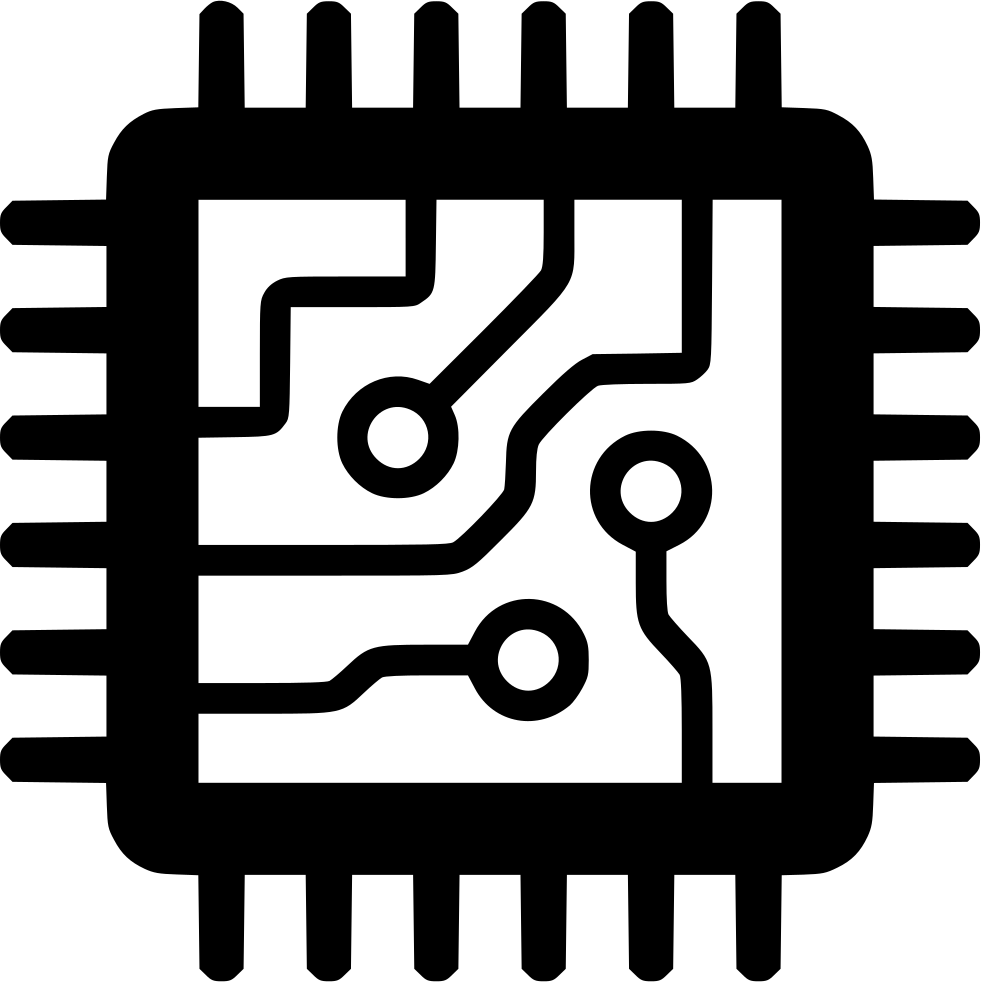 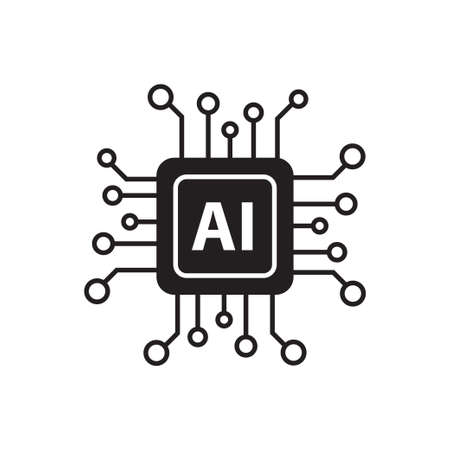 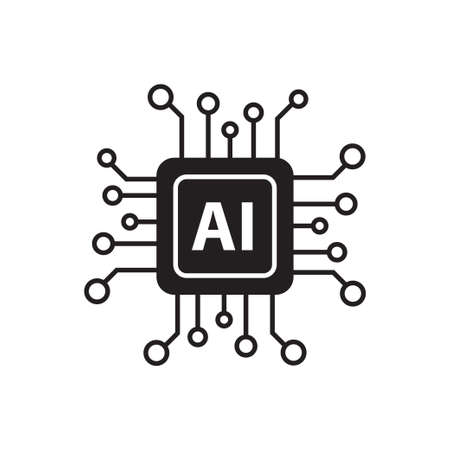 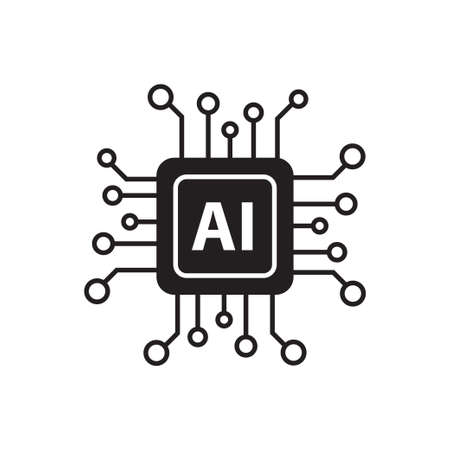 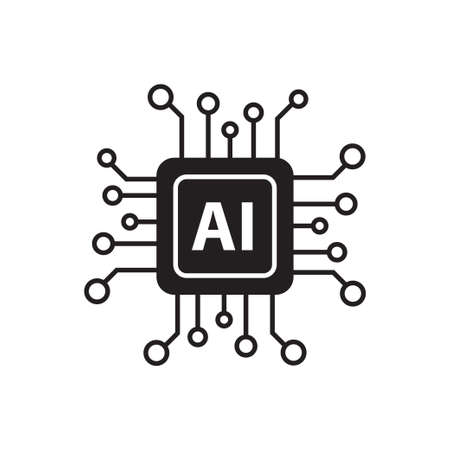 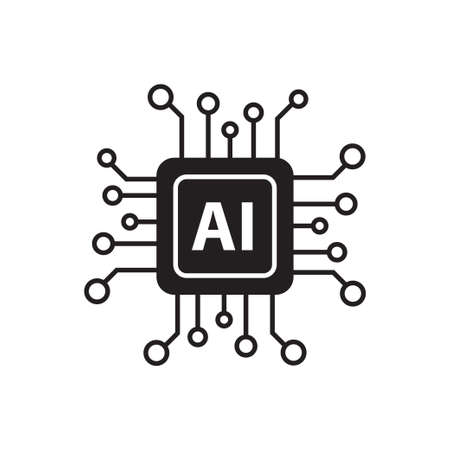 Maximize utility (possibly with sequence of actions)
Action Explanation
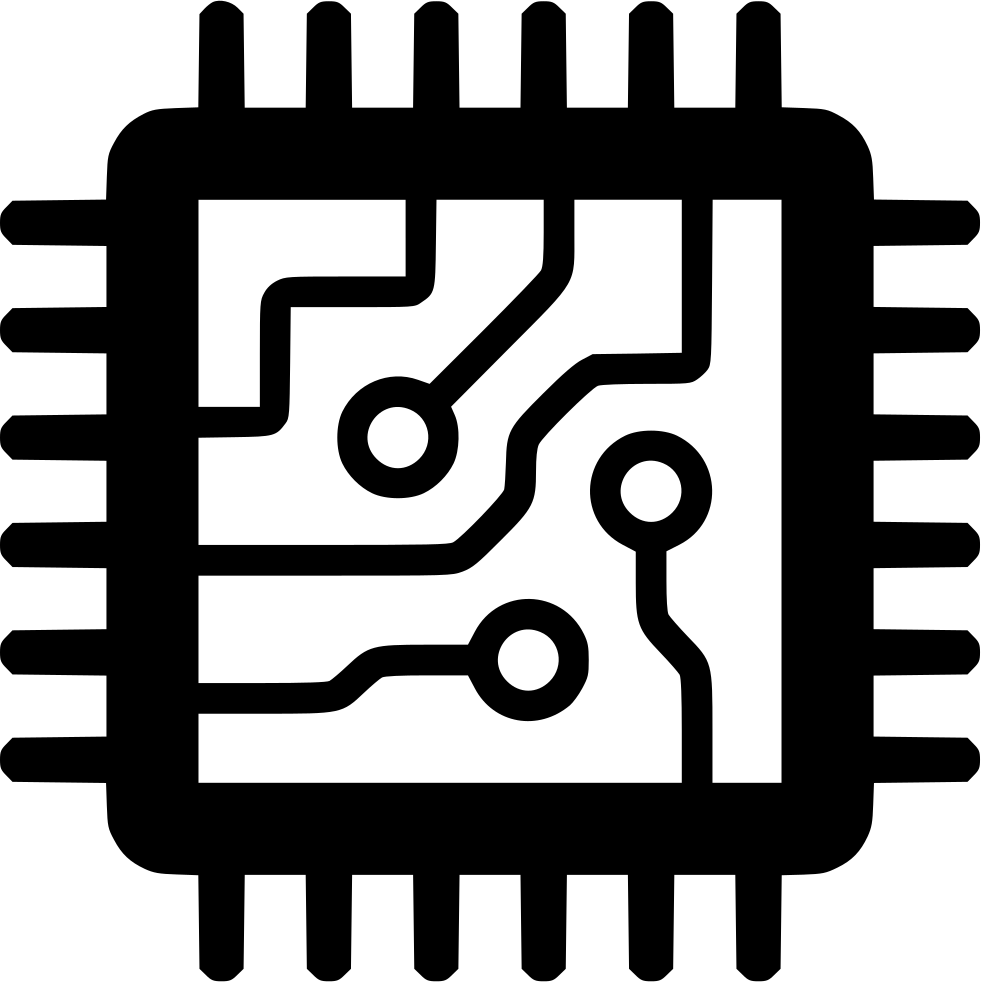 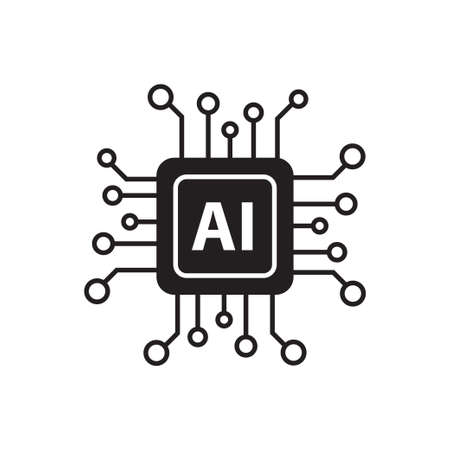 Return calculatedaction (prepare to answer the Why question)
What is the best action in the current stateto achieve the goal?
Strategy for determining action
4
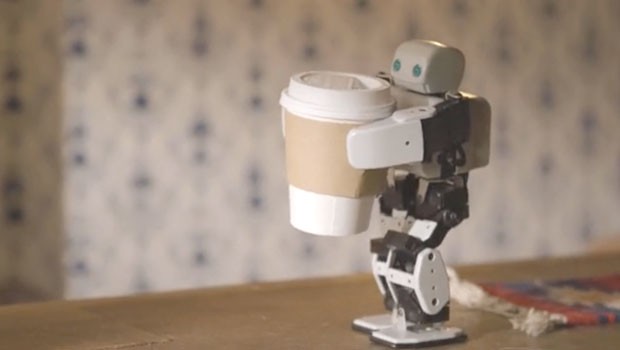 Representative for dealing with unwanted behavior
Off-Switch Problem
Very much underspecified!

The instruction suggests having coffee would have higher value than expected a priori, ceteris paribus
Example: “Fetch some coffee”
Agents get better at maximizing the built-in utility function
What’s bad about better AI?
Can we switch off the agent if it “does not work as expected”?
“Can’t fetch coffee if I am dead.”
Incentive for preventing others from switching off the robot
5
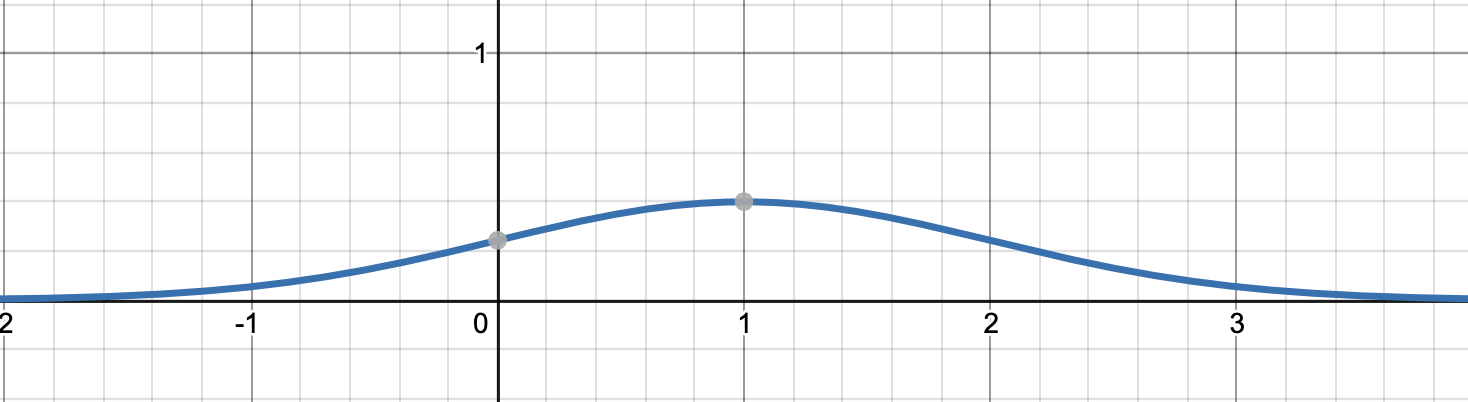 Before/after bringing coffee…
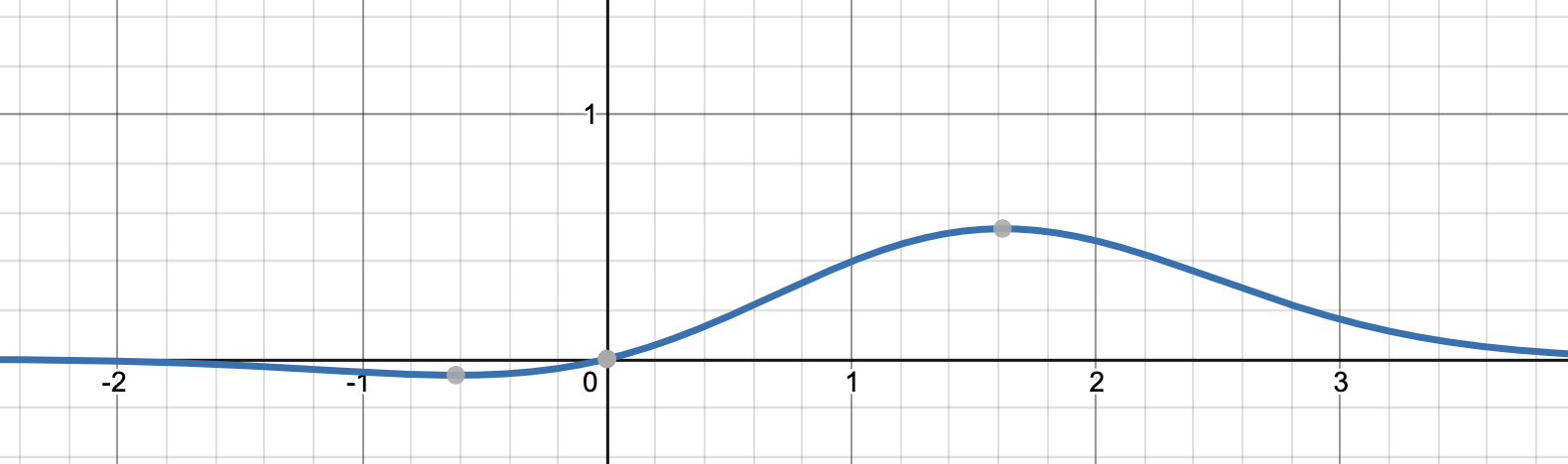 Expected utility
Change the utility function
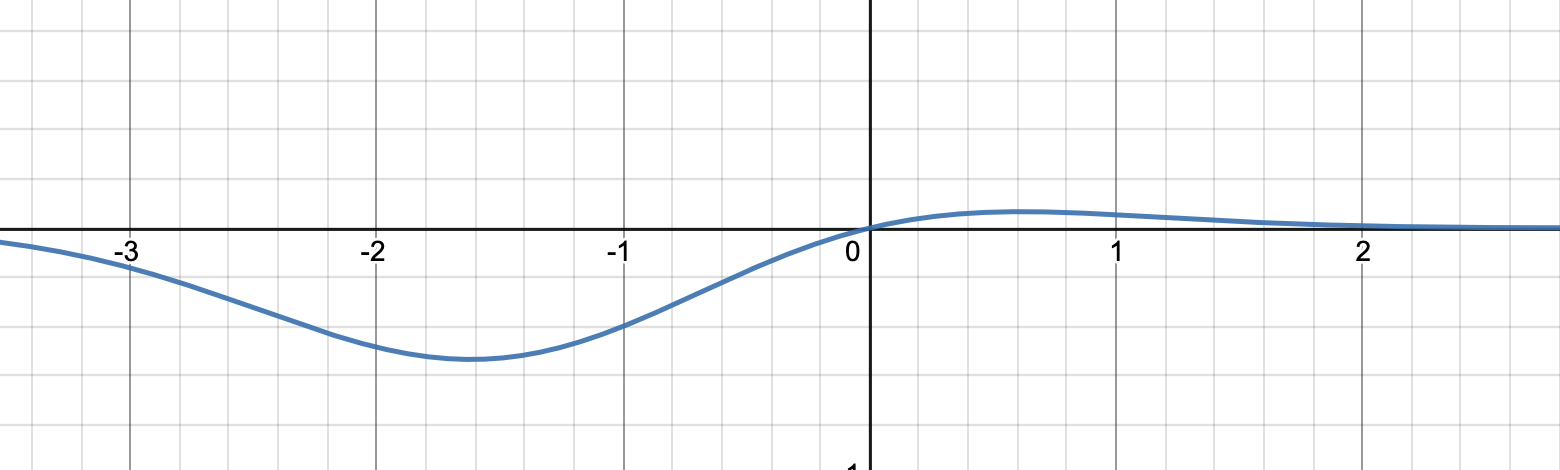 The off-switch problem
A robot, given an objective, has an incentive to disable its own off-switch
Claim: A robot with appropriate uncertainty about objective won’t behave this way
Example: Planning for the best action (sequence)
R
act
switch self off
Theorem: 
This way robot has a positive incentive to  allow itself to be switched off
wait
U = 0
U = Uact
H
switch robot off
go ahead
U = 0
R
act
U = Uact
Example taken from Stuart Russell’s Presentations on Provably Beneficial AI
7
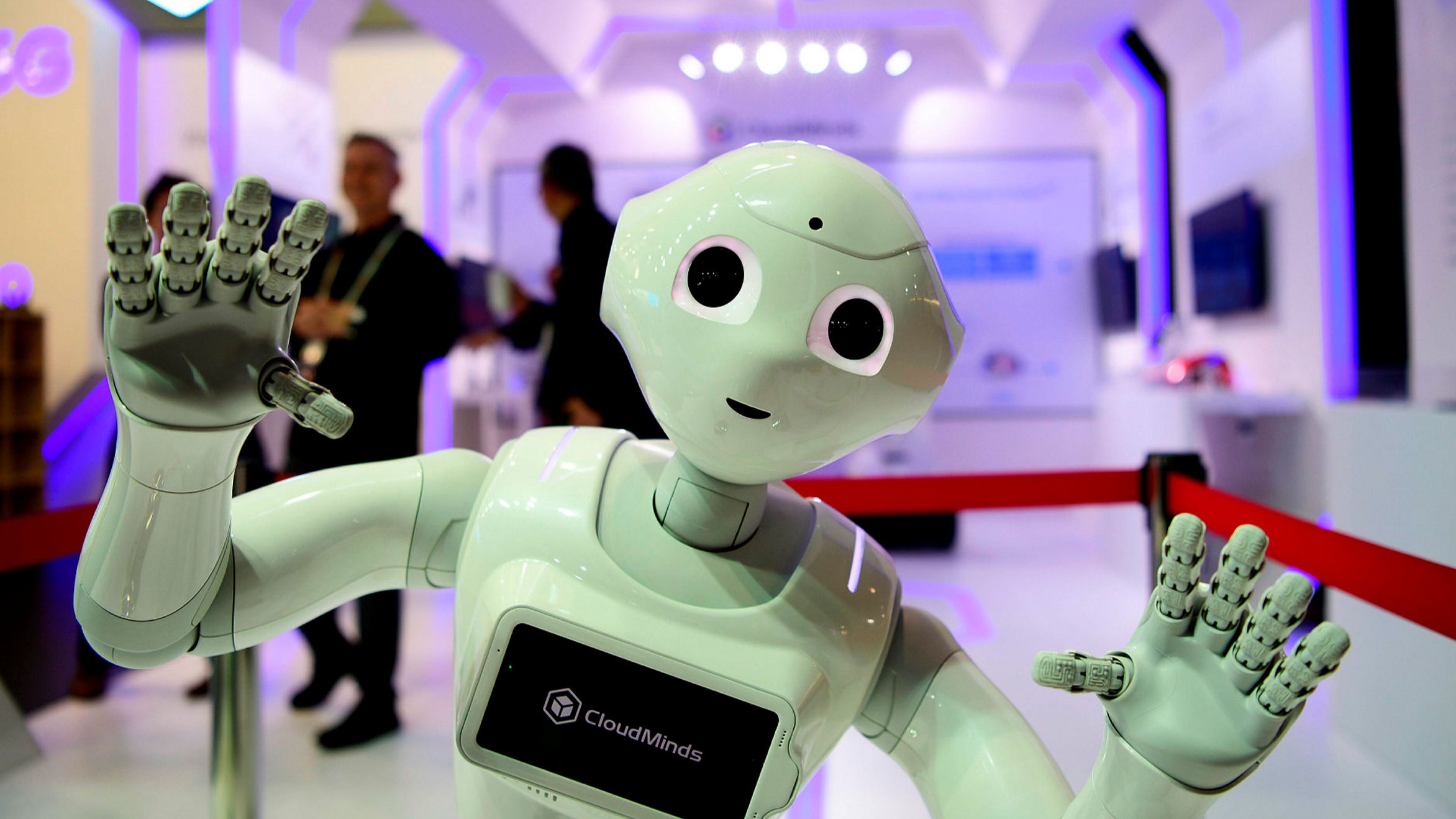 Thank you for coming.
AI – Most exciting science today.
Most relevant for companies.
Just about to start.
UzL